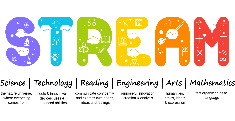 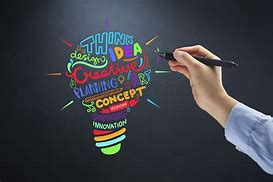 Collaboration
STREAM skills
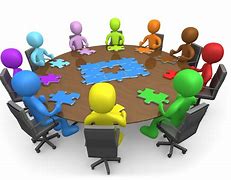 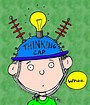 Critical thinking
Creativity
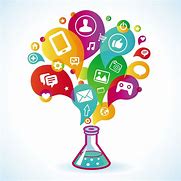 Communication
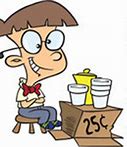 Entrepreneurship
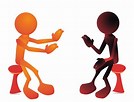 Innovation
During the lesson, we will talk about how we will link it to Social Studies, Science and DT.
قوانين التعلم عن بعد والأمن الإلكتروني
Distance learning and cybersecurity rules
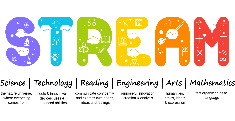 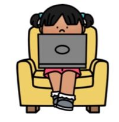 افتح الكاميرا عندما تطلب المعلمة 
Open the camera when the teacher requests
ارتداء الزي المدرسي
Wear school uniform
لا أشارك بيانات حسابي 
Don’t share account information
أجلس في مكان هادئ 
Sit in a quiet place
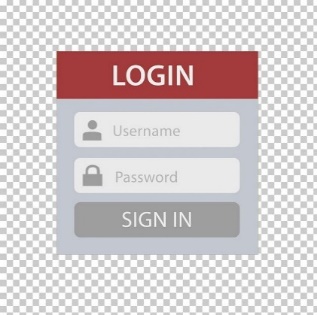 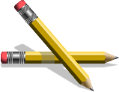 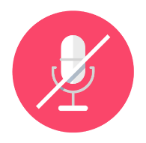 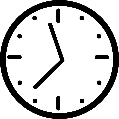 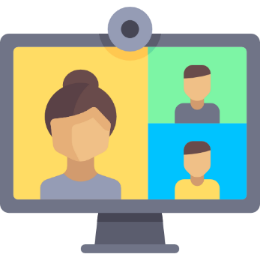 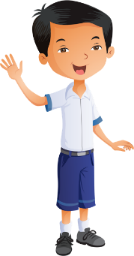 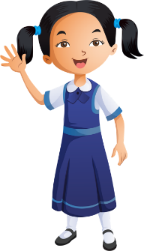 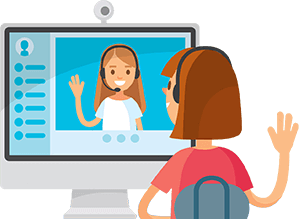 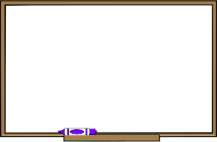 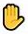 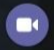 الالتزام بوقت الحصة
Be ready and on time
أغلق الميكروفون وأرفع يدي للمشاركة 
Stay on mute & raise your hand to participate
أجهز كتبي وأدواتي المدرسية
Prepare books and school supplies
أشارك بالتعلم ولا أقاطع أحدParticipate but do not 
interrupt  anyone
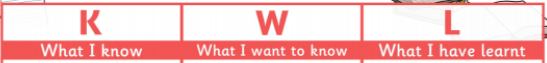 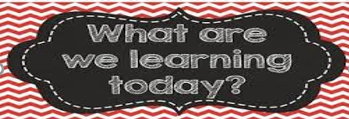 Learning Objectives (What)
Learn about finding information in texts.
Success Criteria (How)
To listen and read about Sheikh Hamdan, his life and his achievements and how he helps others. 

To Read about astronauts and space stations
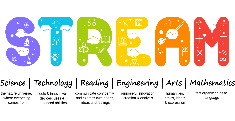 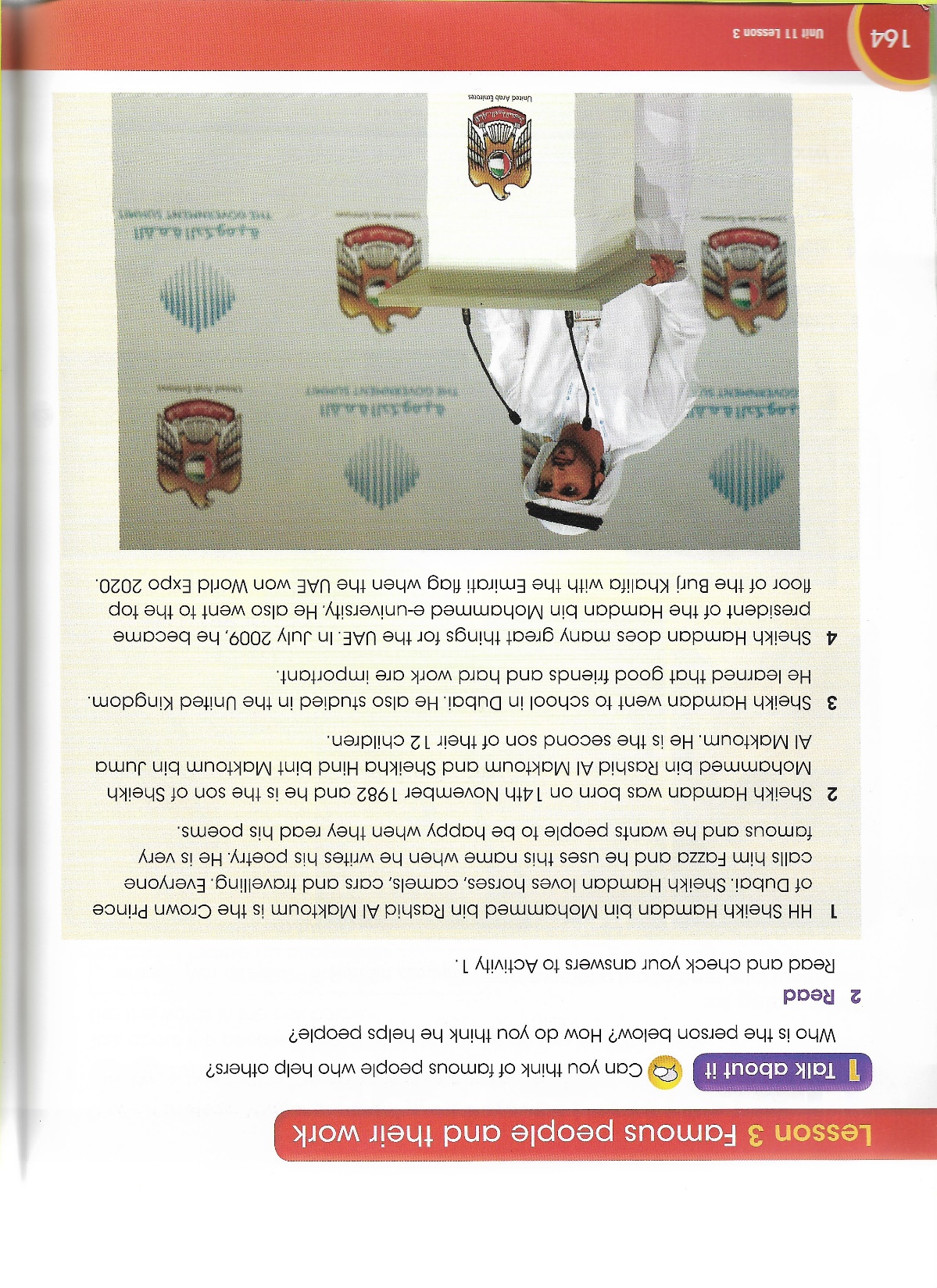 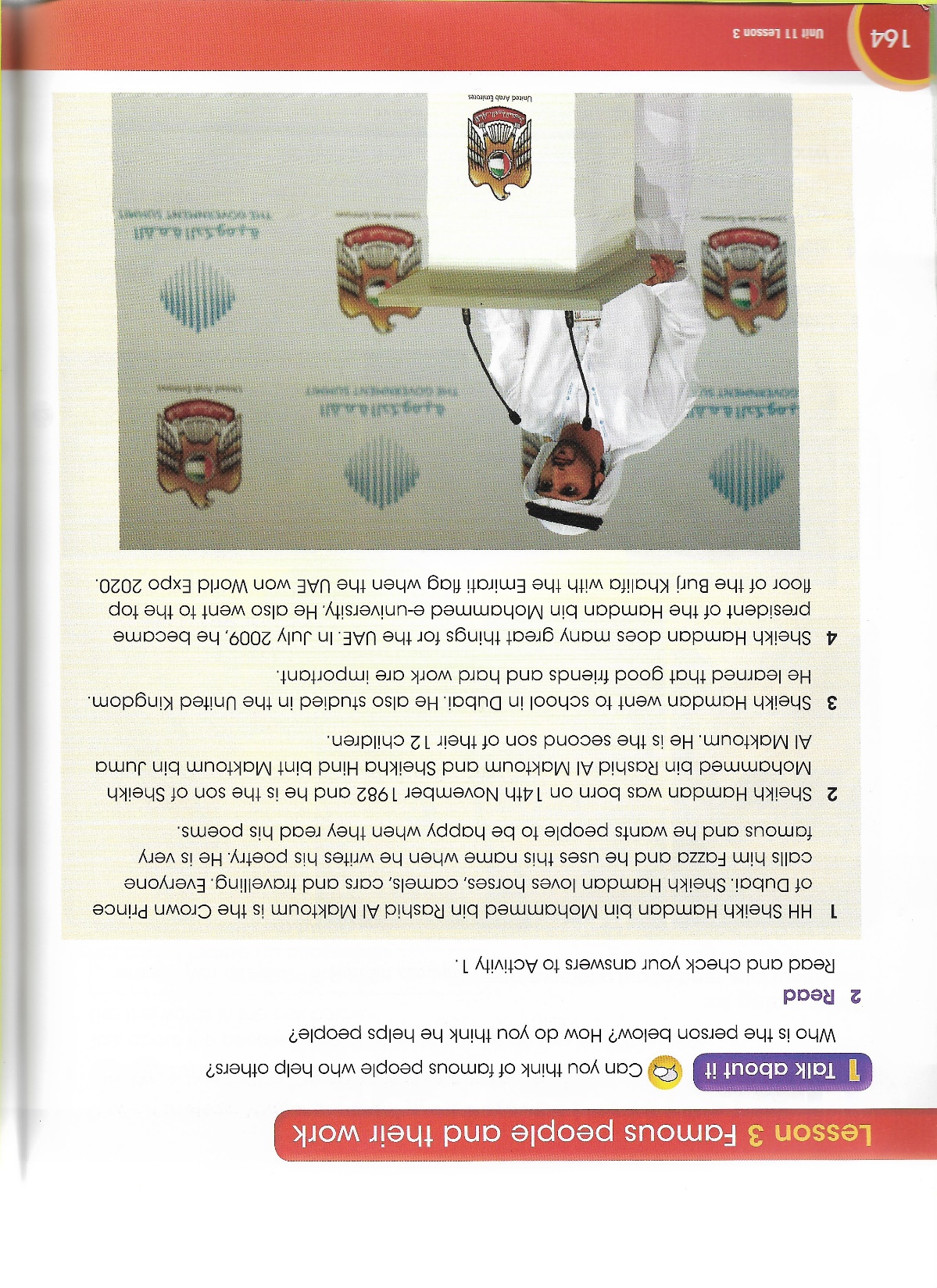 I can talk about famous people and their work..
30
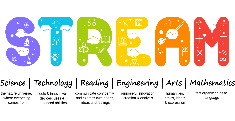 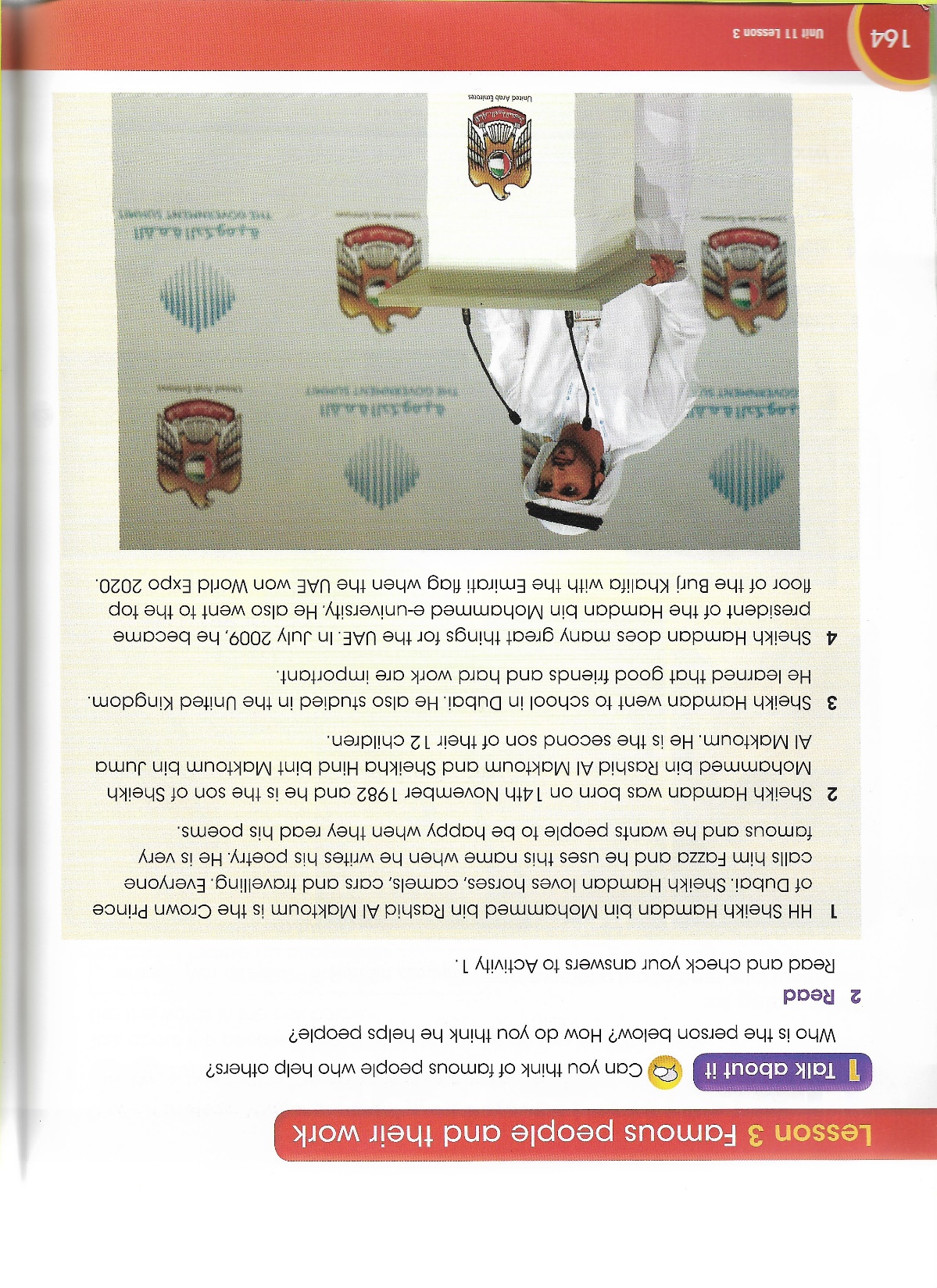 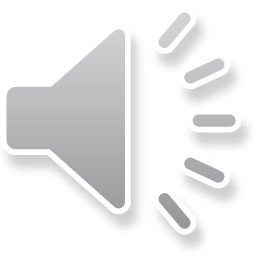 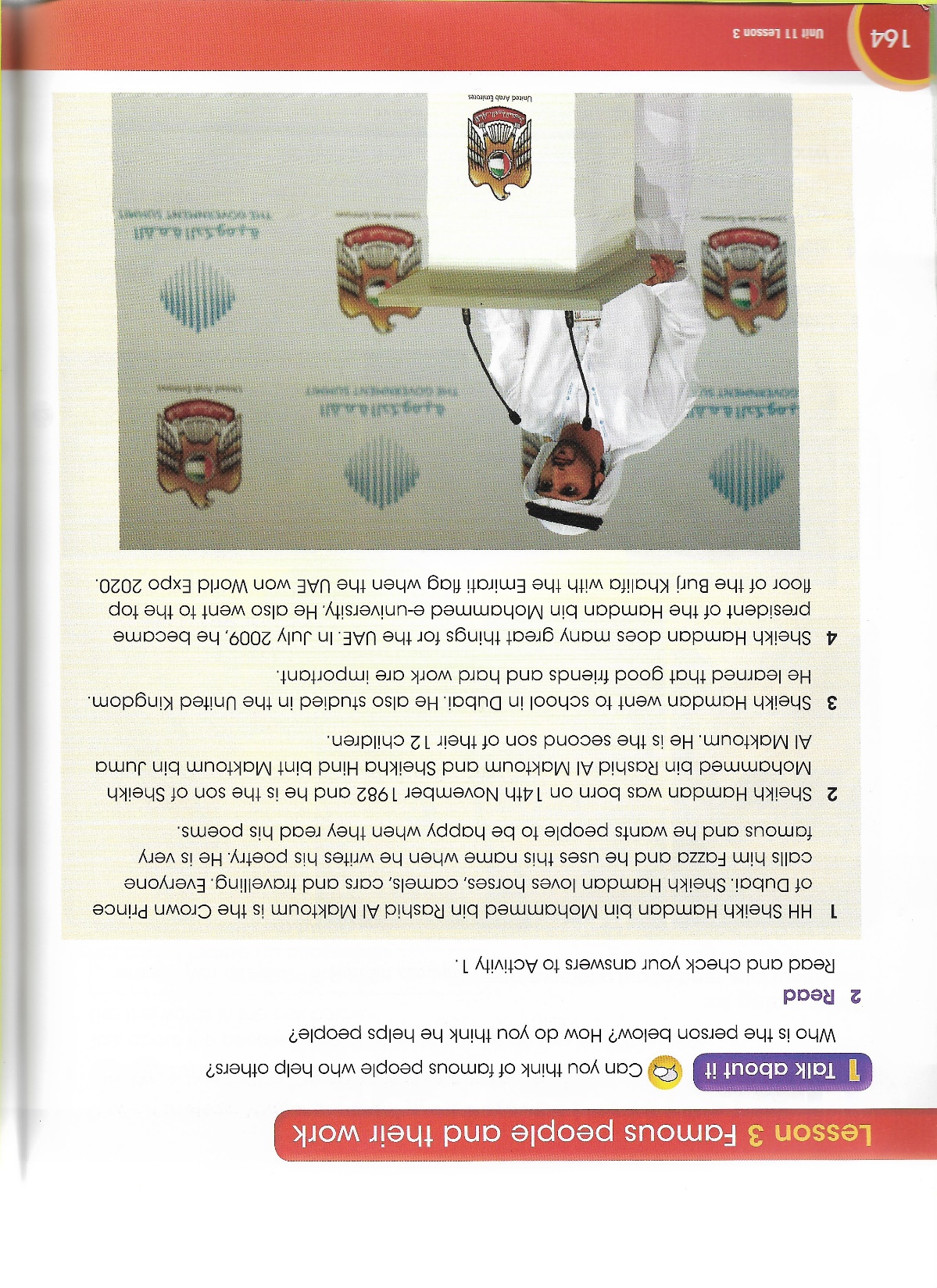 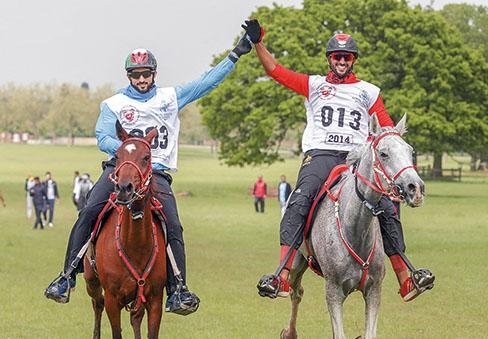 Read page 160 and answer questions on page 161
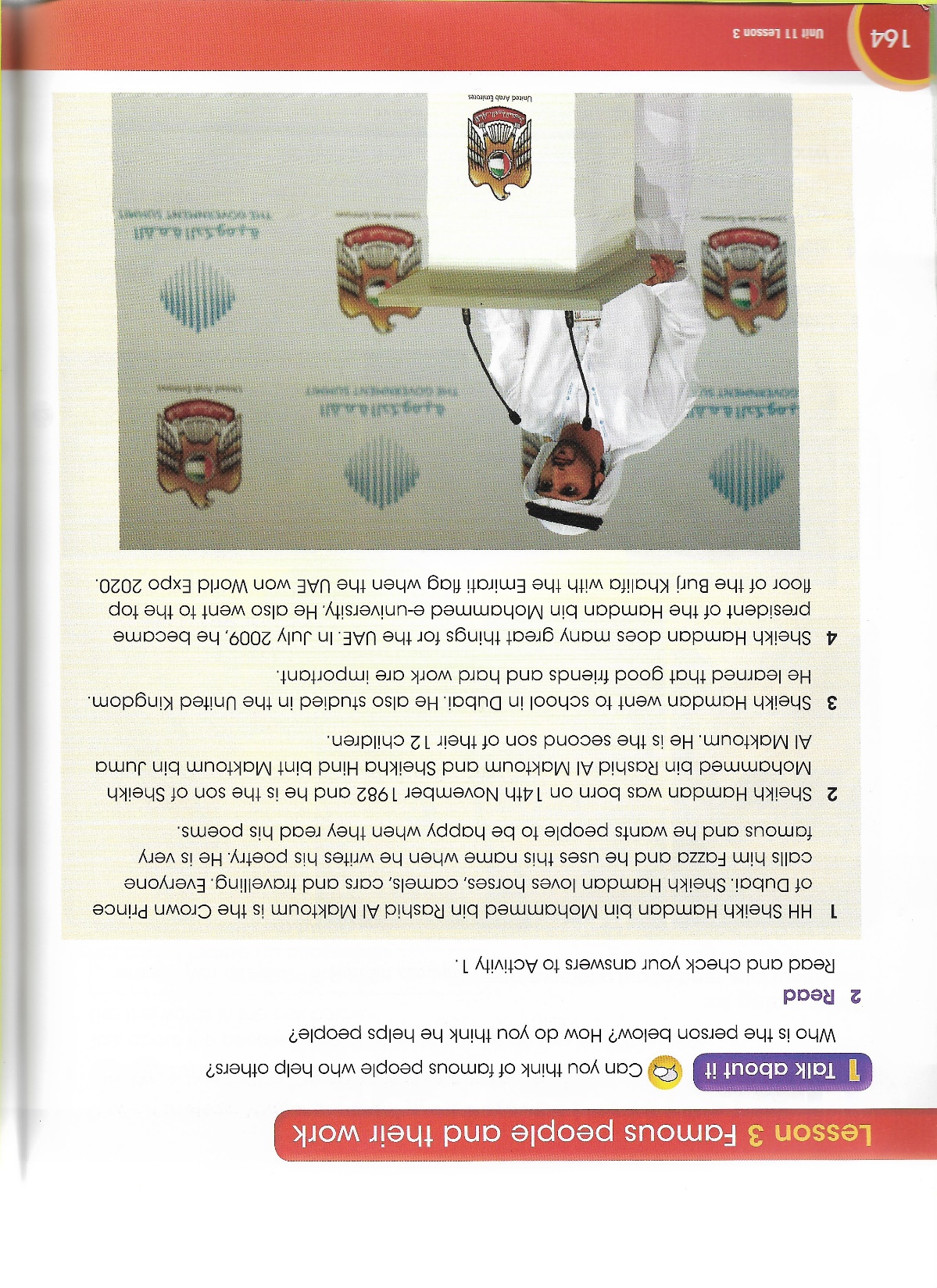 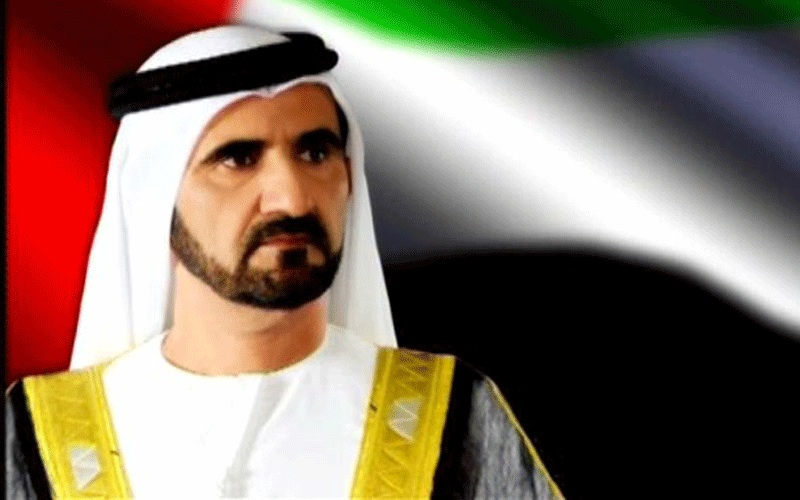 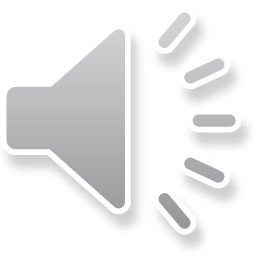 Read page 164 and answer questions on page 165
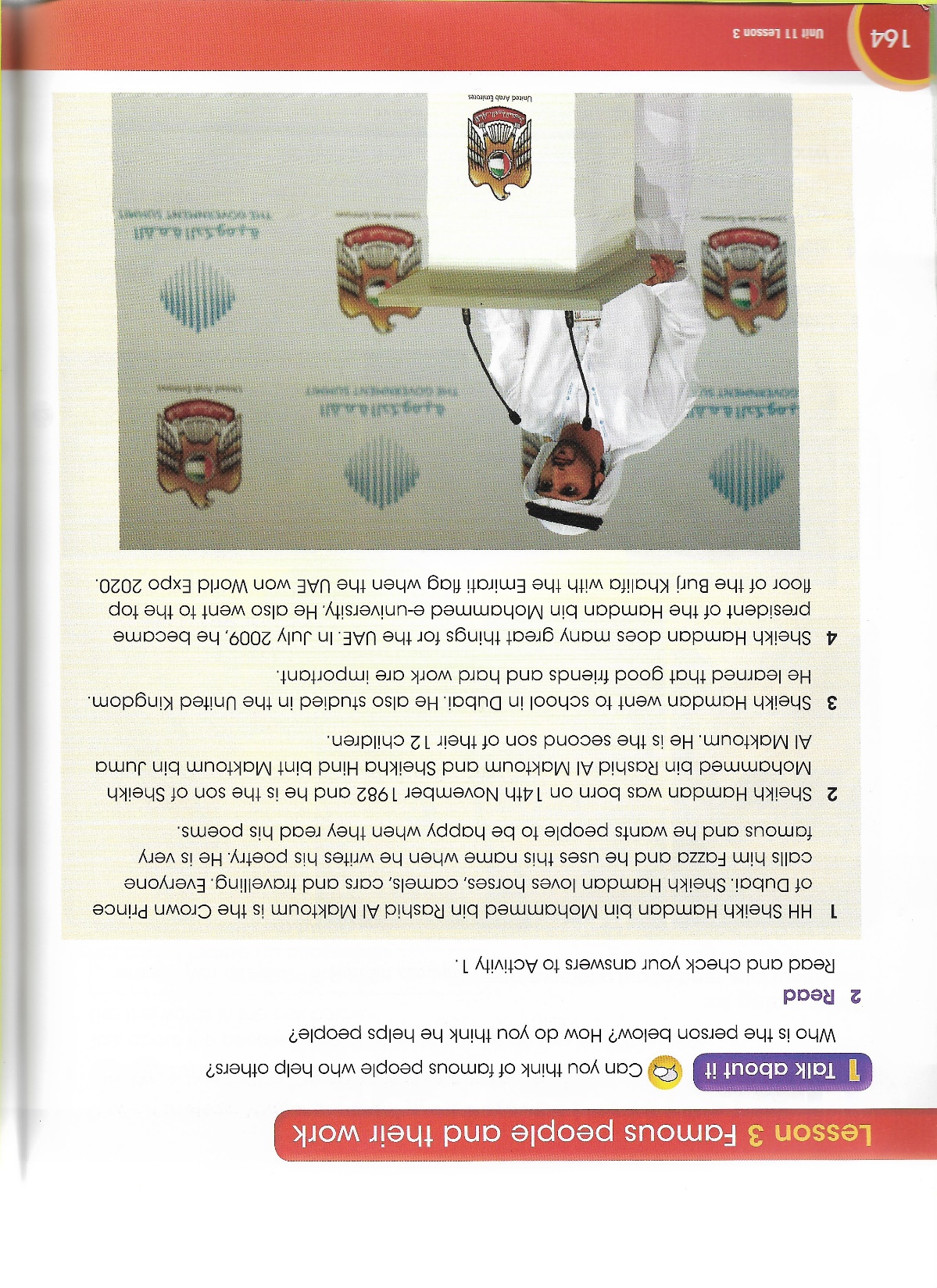 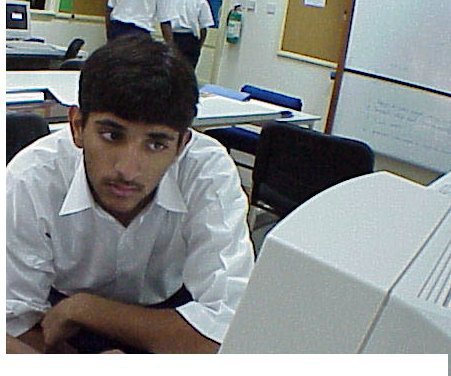 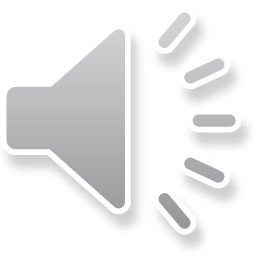 Read page 160 and answer questions on page 161
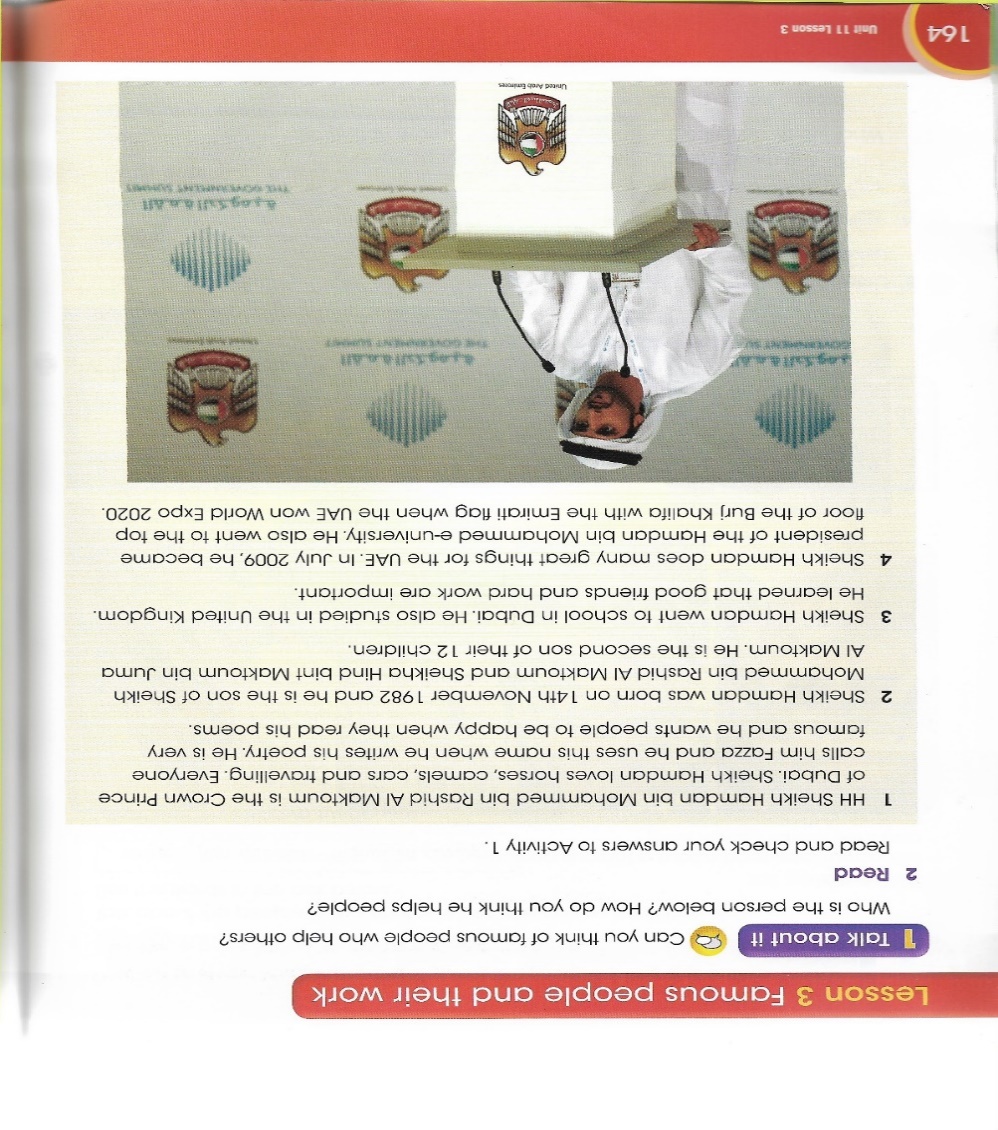 P160
1:30
1:29
1:28
1:27
1:26
1:25
1:24
1:23
1:22
1:21
1:20
1:19
1:18
1:17
1:16
1:15
1:14
1:13
1:12
1:11
1:10
1:09
1:08
1:07
1:06
1:05
1:04
1:03
1:02
1:01
1:00
0:59
0:58
0:57
0:56
0:55
0:54
0:53
0:52
0:51
0:50
0:49
0:48
0:47
0:46
0:45
0:44
0:43
0:42
0:41
0:40
0:39
0:38
0:37
0:36
0:35
0:34
0:33
0:32
0:31
0:30
0:29
0:28
0:27
0:26
0:25
0:24
0:23
0:22
0:21
0:20
0:19
0:18
0:17
0:16
0:15
0:14
0:13
0:12
0:11
0:10
0:09
0:08
0:07
0:06
0:05
0:04
0:03
0:02
0:01
End
1:30
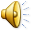 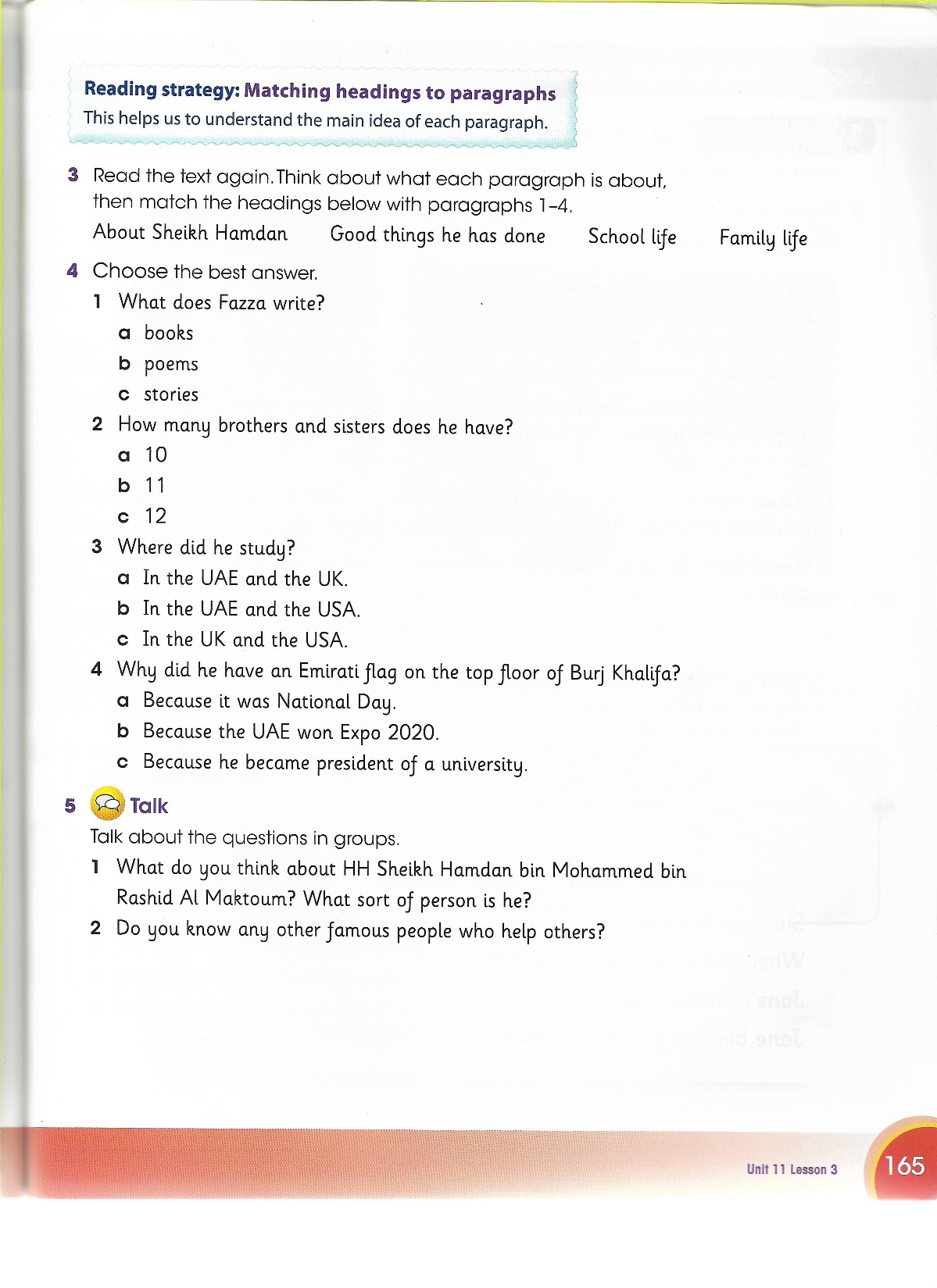 2
1
4
3
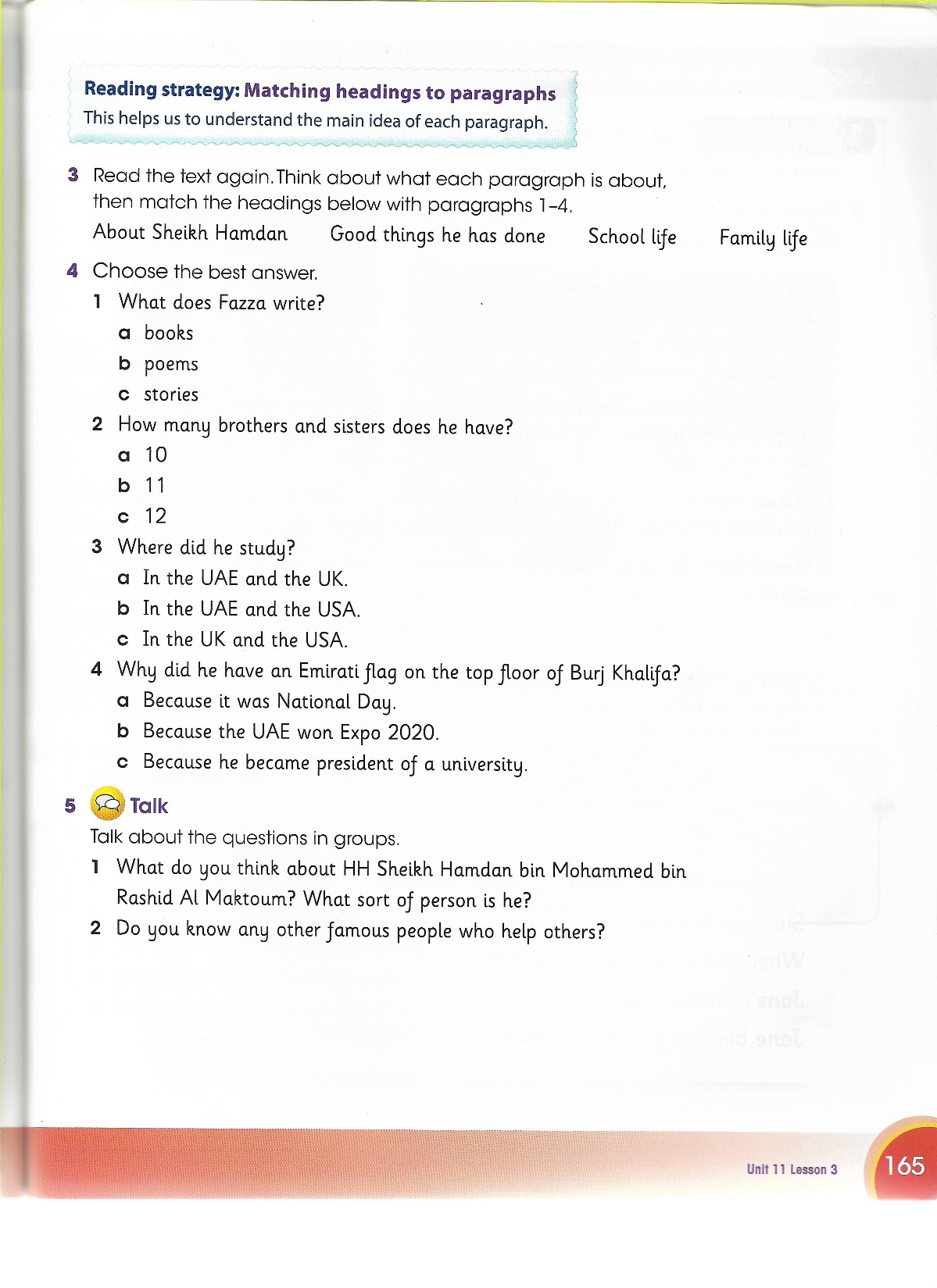 1 minute
End
P161
HOT Question
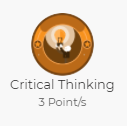 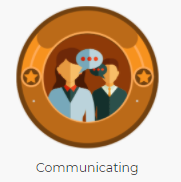 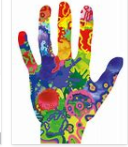 Suppose you could leave school now!
 
What would you do to make money?
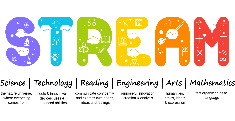 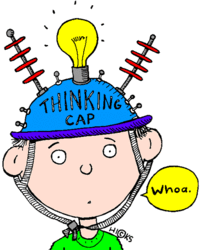 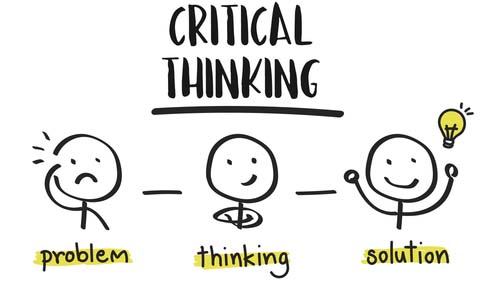 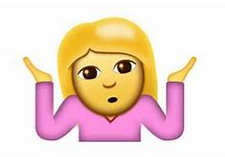 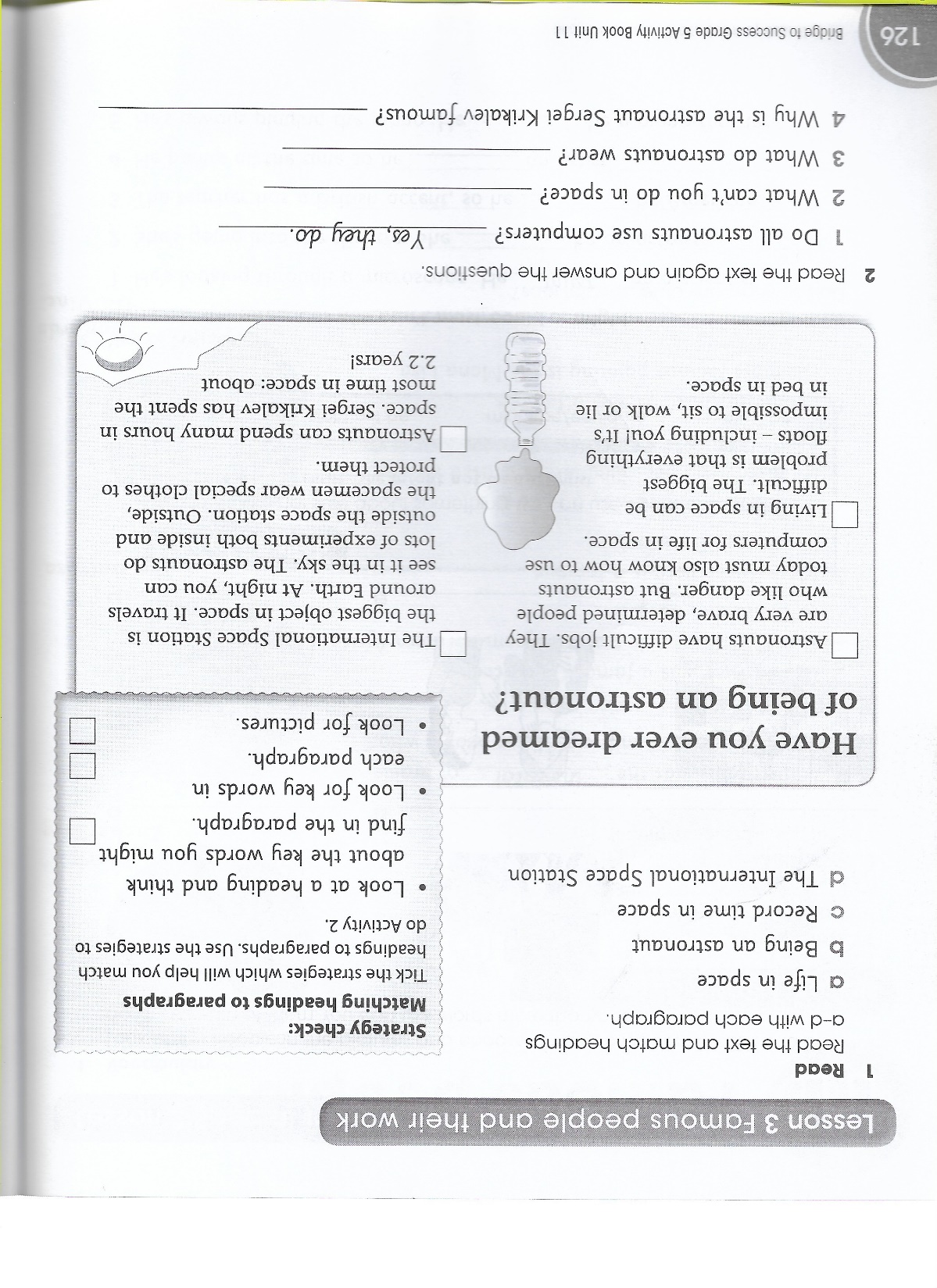 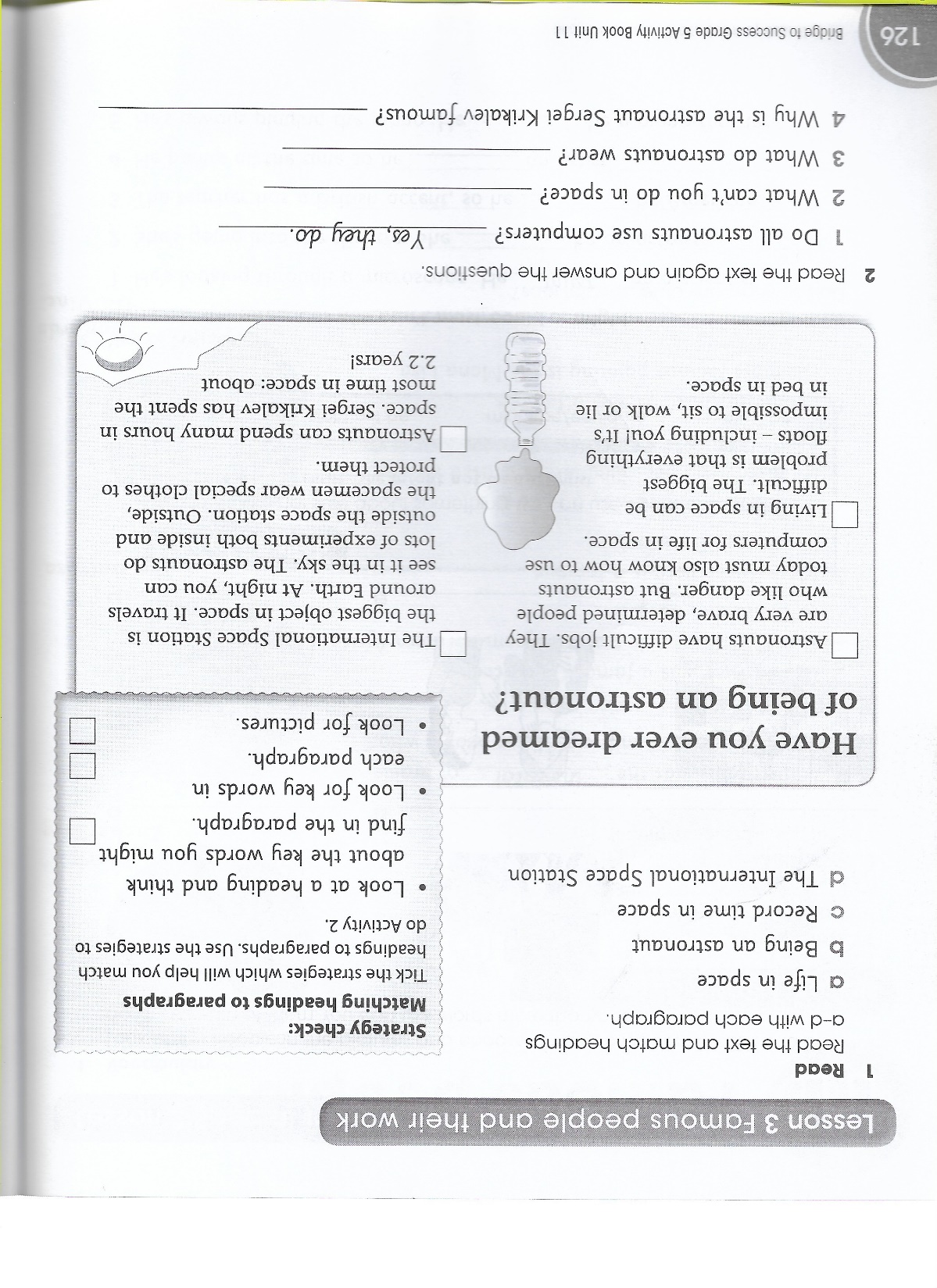 End
1
2
3
4
5
6
7
8
9
10
11
12
13
14
15
16
17
18
19
20
21
22
23
24
25
26
27
28
29
30
31
32
33
34
35
36
37
38
39
40
41
42
43
44
45
46
47
48
49
50
51
52
53
54
55
56
57
58
59
60
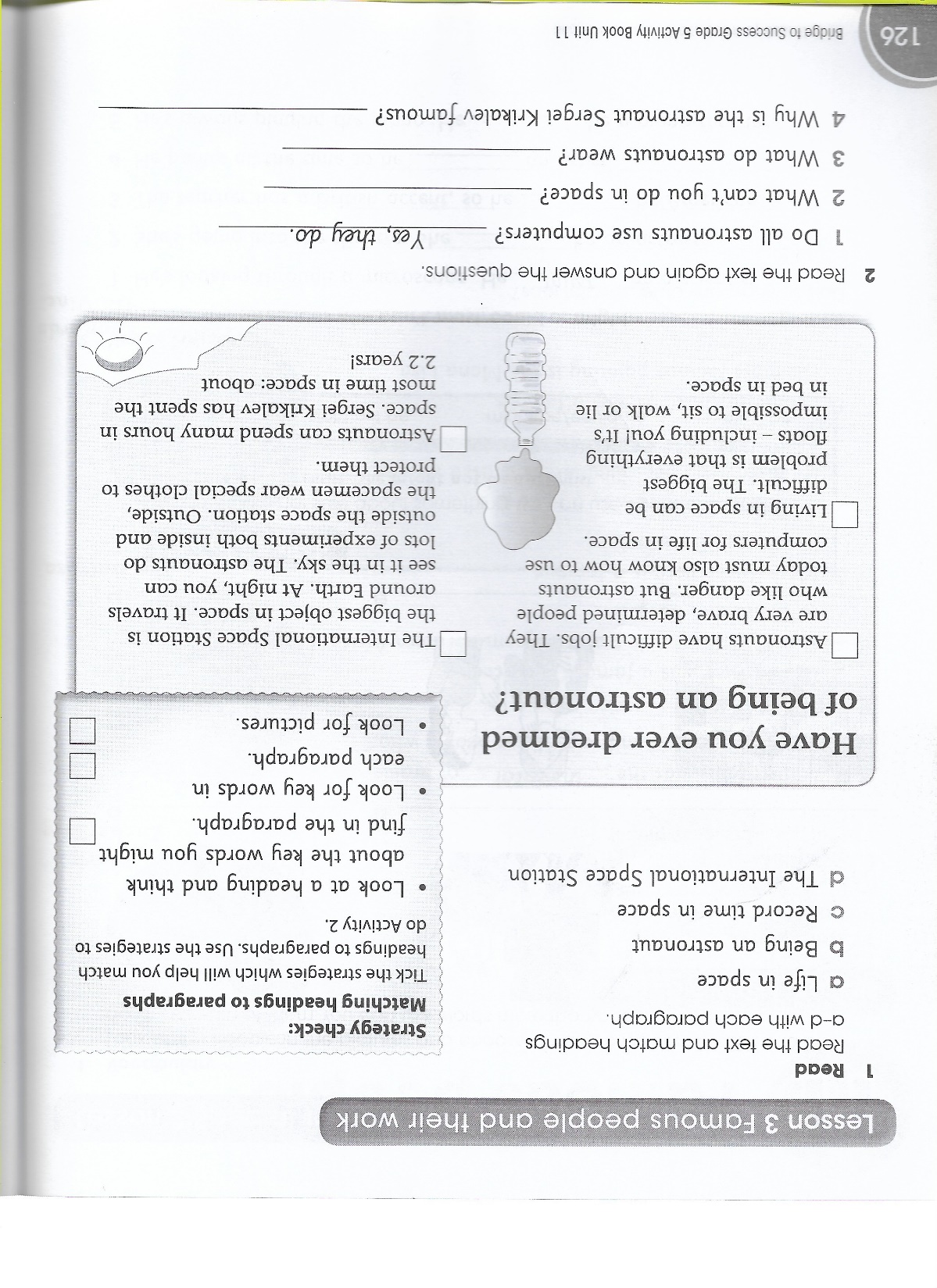 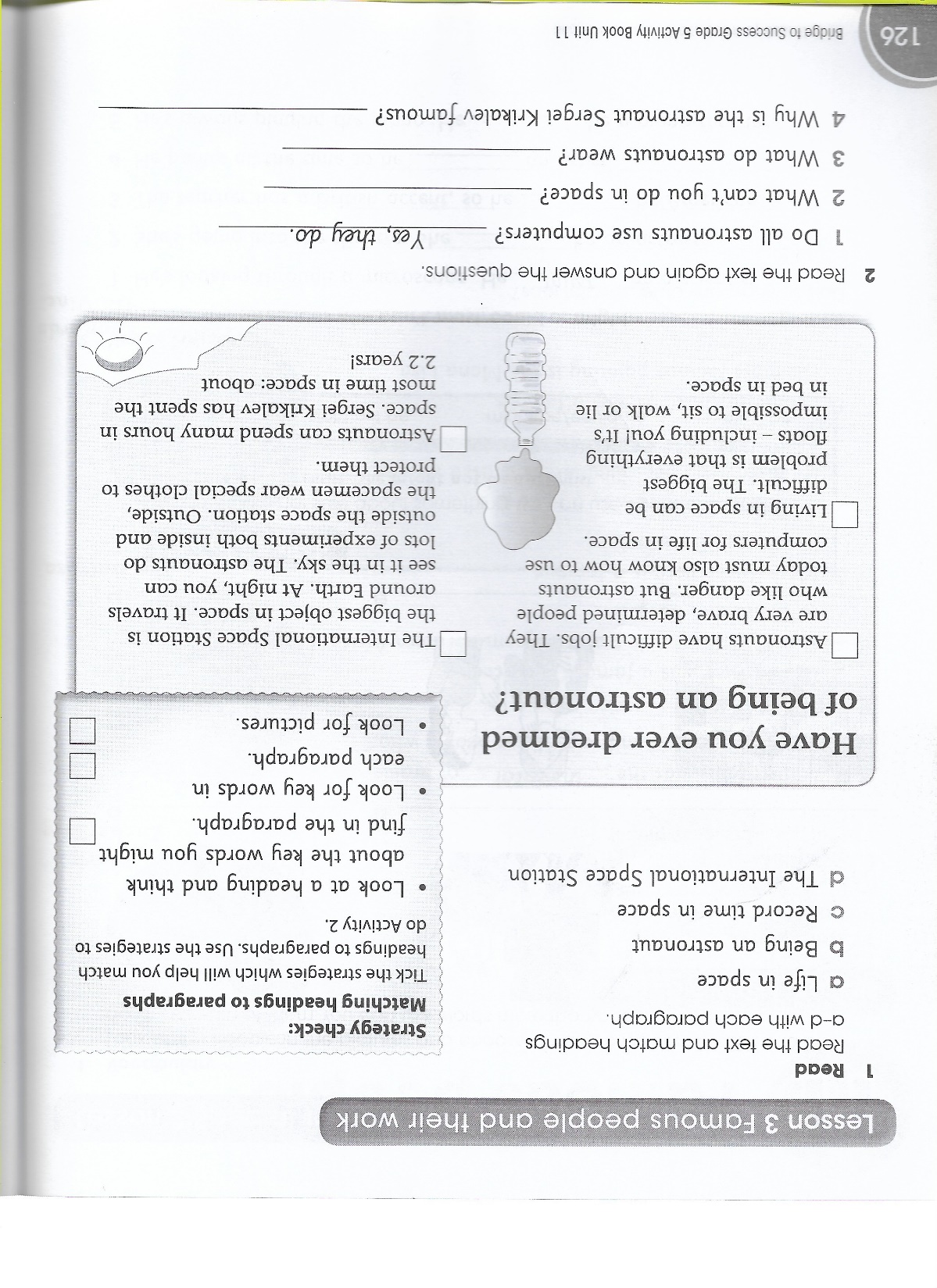 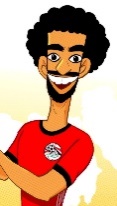 b
d
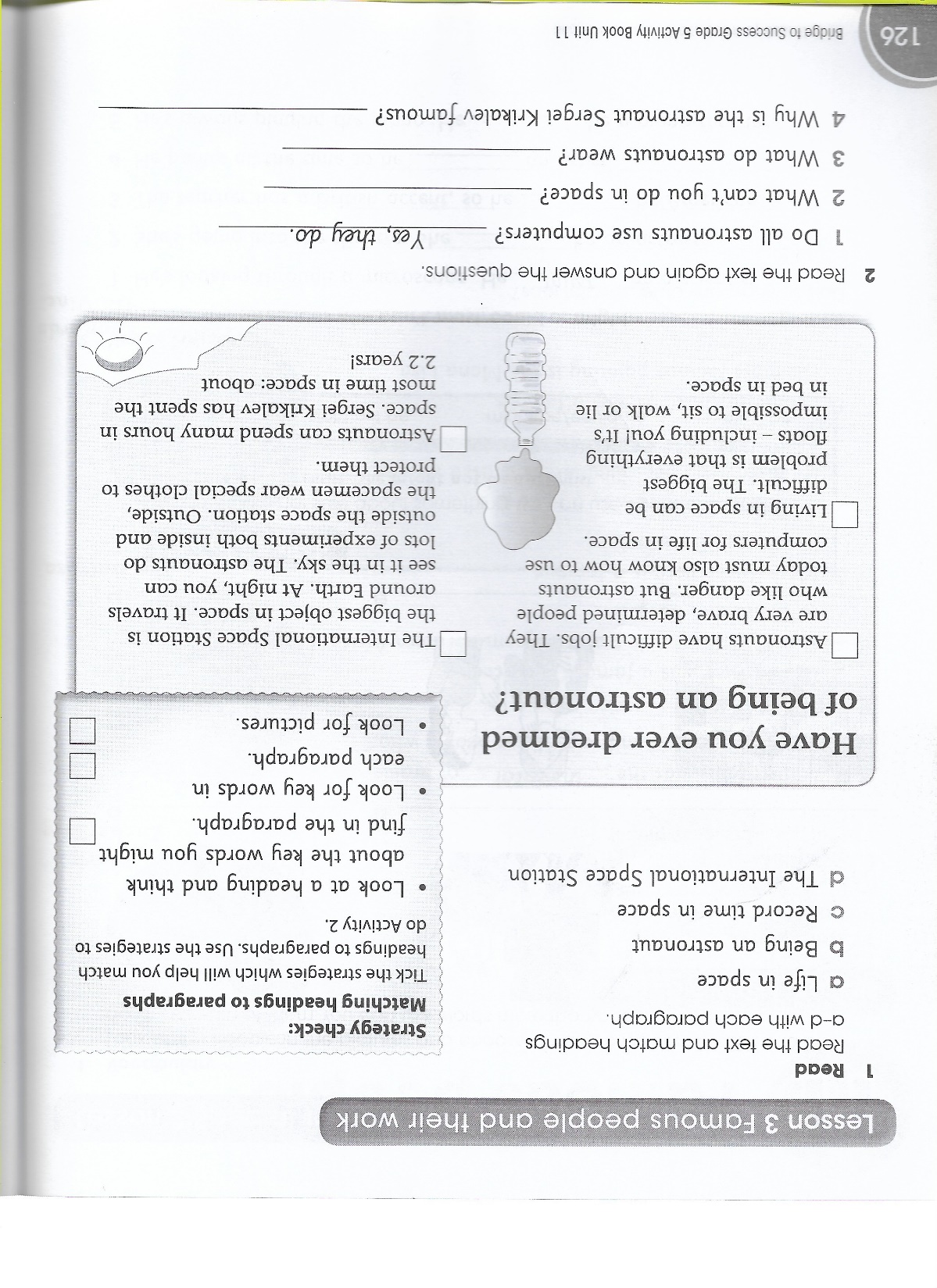 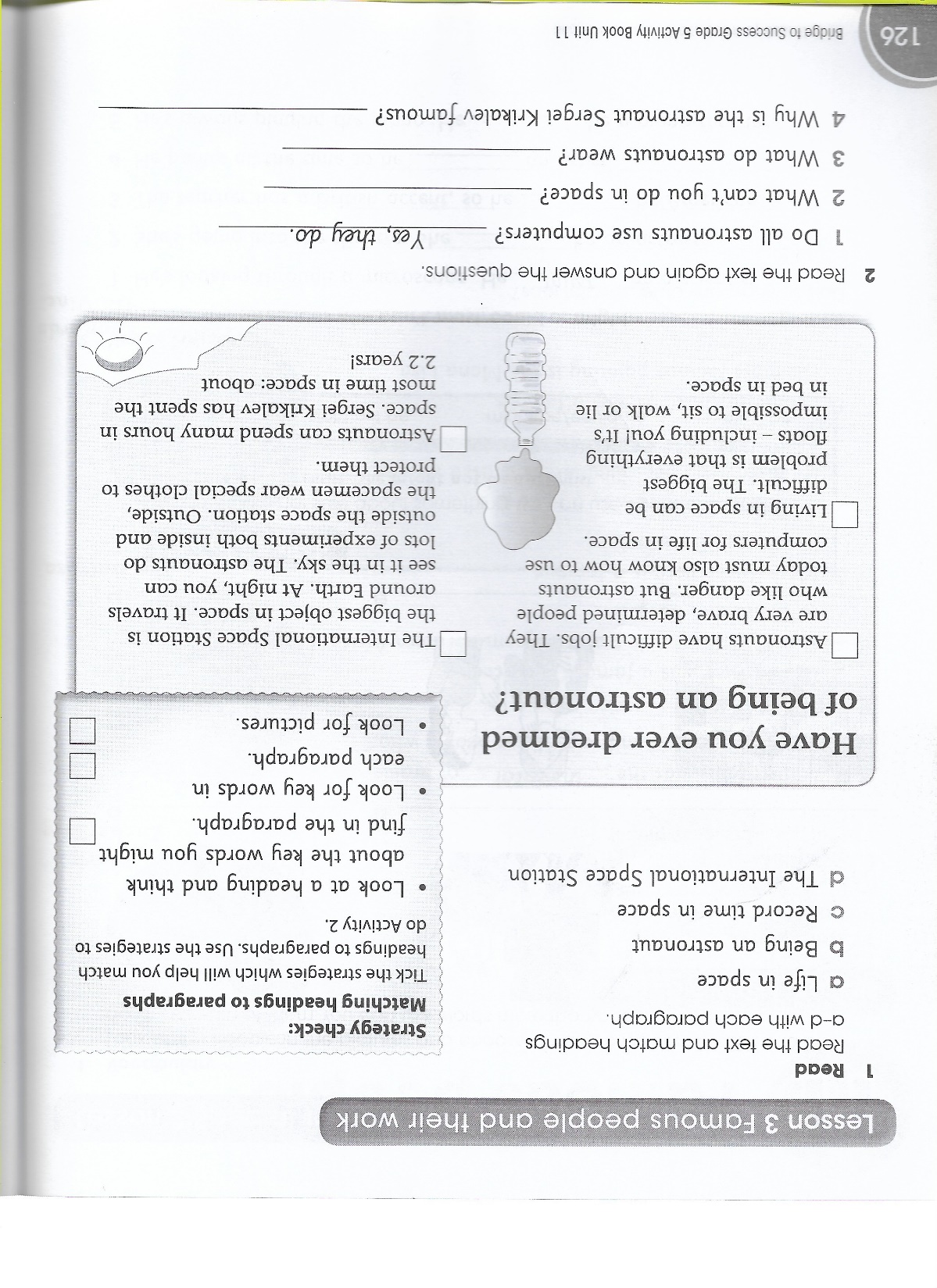 Homework
BTS 5 AB page 124
a
c
Page 124
End
1
2
3
4
5
6
7
8
9
10
11
12
13
14
15
16
17
18
19
20
21
22
23
24
25
26
27
28
29
30
31
32
33
34
35
36
37
38
39
40
41
42
43
44
45
46
47
48
49
50
51
52
53
54
55
56
57
58
59
60
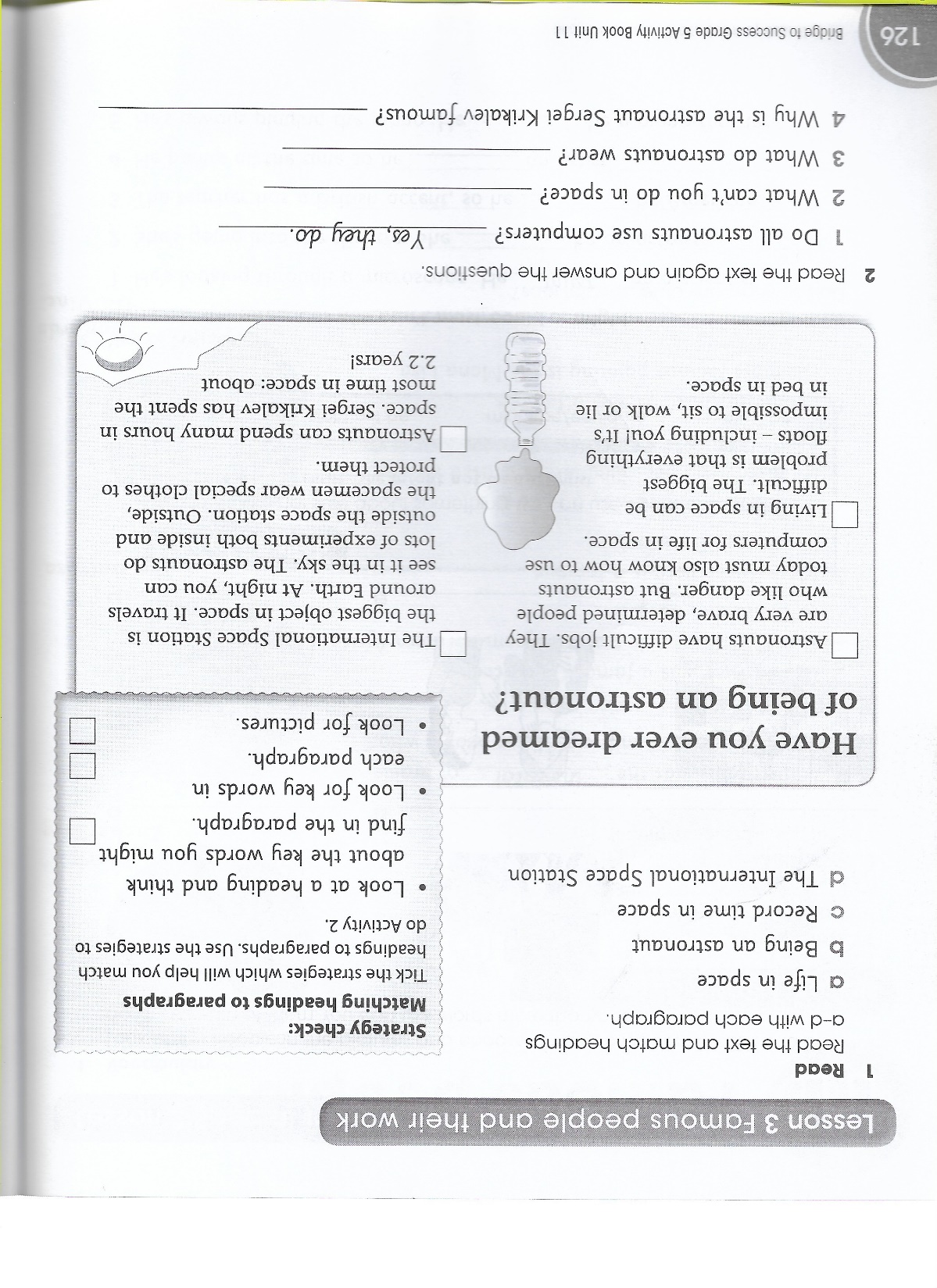 You can’t sit, walk or lie down.
Outside, they wear special clothes.
He has spent the most time in space!
Homework
BTS 5 AB page 124
P124
Famous People
DIFFERIENTIATION: Complete the activity according to your group.
Apply
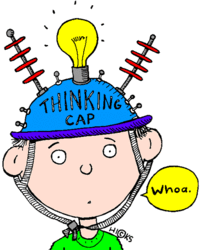 Critical thinking
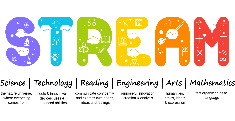 Lesson Review
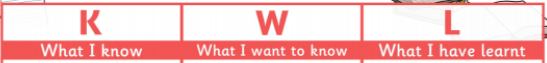 What did we learn today? (lesson objectives)
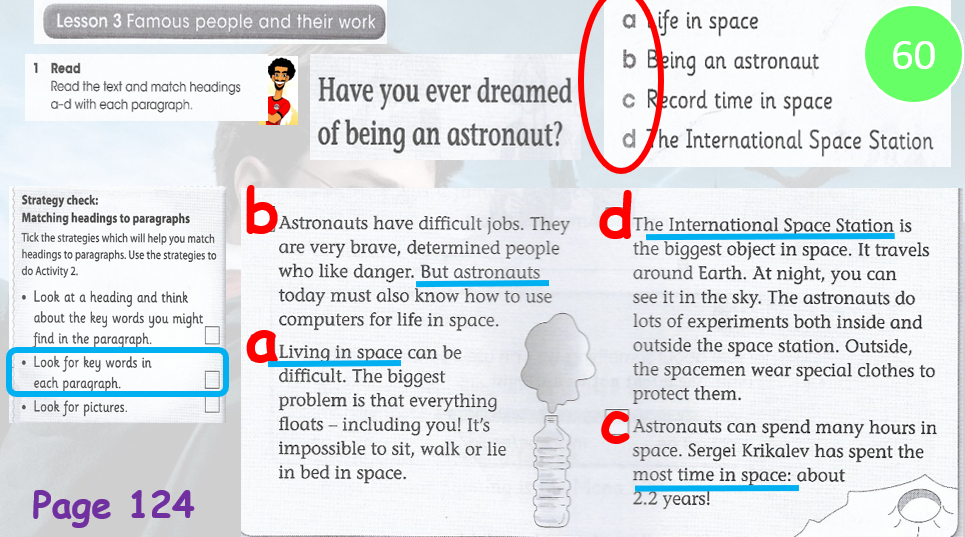 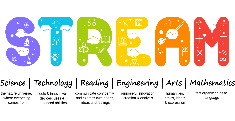